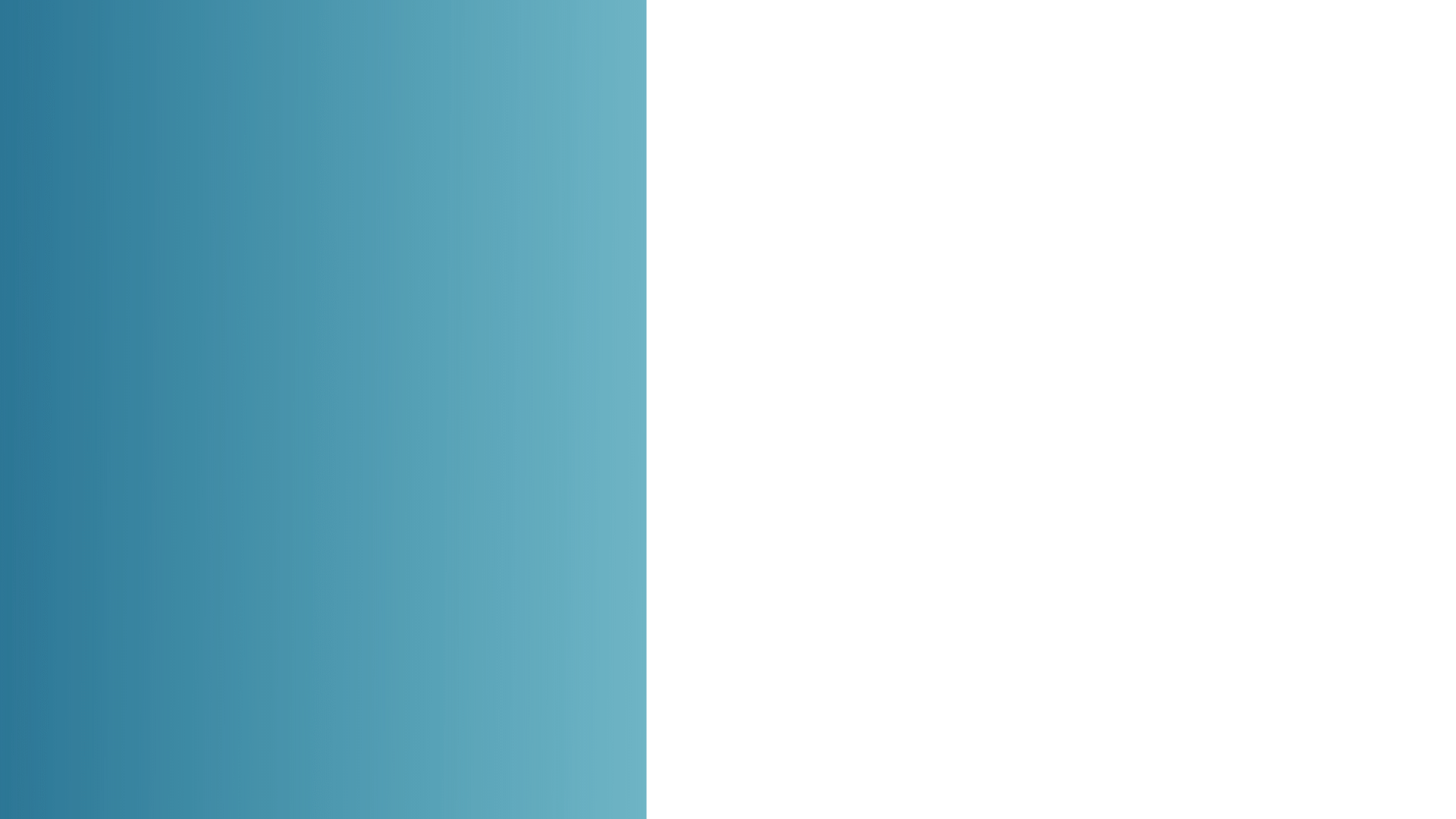 A few notes prior to the meeting starting:
Task Force Members please have your camera on, audio muted, and relevant documents available at the beginning of the meeting.

Welcome to the public who are watching the meeting via Live Streaming.  

If the public has any questions or comments regarding transportation operations, these can be sent via email to Susan Miller at miller_s@cde.state.co.us 

If the public has any questions or comments regarding transportation funding, these can be sent via email to Amy Carman at carman_a@cde.state.co.us
Welcome Task Force Members & Guests
SB 23-094 School Transportation Task Force
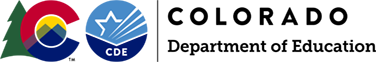 May 13, 2024

Virtual Meeting
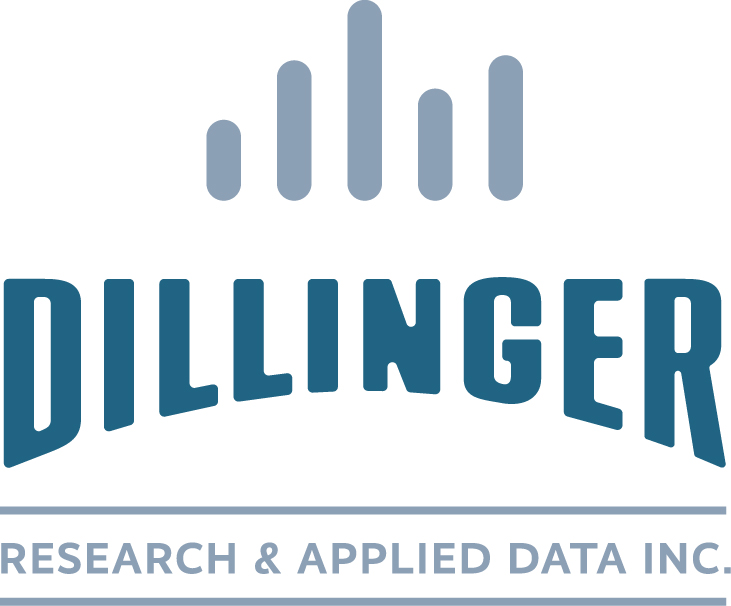 Overview of Today’s Agenda
Agenda Item #1- Data Collection Update
Agenda Item #2- Innovation Grant Program
Agenda Item #3- Transportation Collaboration
Agenda Item #4- Next Steps
[Speaker Notes: (Discussion)
(Awareness)
(Review)
(Action)]
Guidelines for Interaction, Deliberation and Collaboration
Respect others
Cameras on whenever possible
High engagement from all members
High level of trust with each out
Assume positive intent
Collaborate as a team to benefit our students
Encourage open dialogue
Respectful dialogue
Enable every member to have a voice
Consider other member’s experience and knowledge
Consider other member’s viewpoints
Avoid assumptions
Avoid personal or professional motives
Provide and review topics in advance
Establish clear agendas and desired outcomes for each meeting
Develop clear goals and objectives
Keep the work task and outcome oriented
Keep the interests of the task force and the needs of the students at the forefront of the work.
Keep students at the center of the conversation
Key Norm Areas:
Decision Making Norm
Equality of Process
Conflict Resolution
Design Thinking
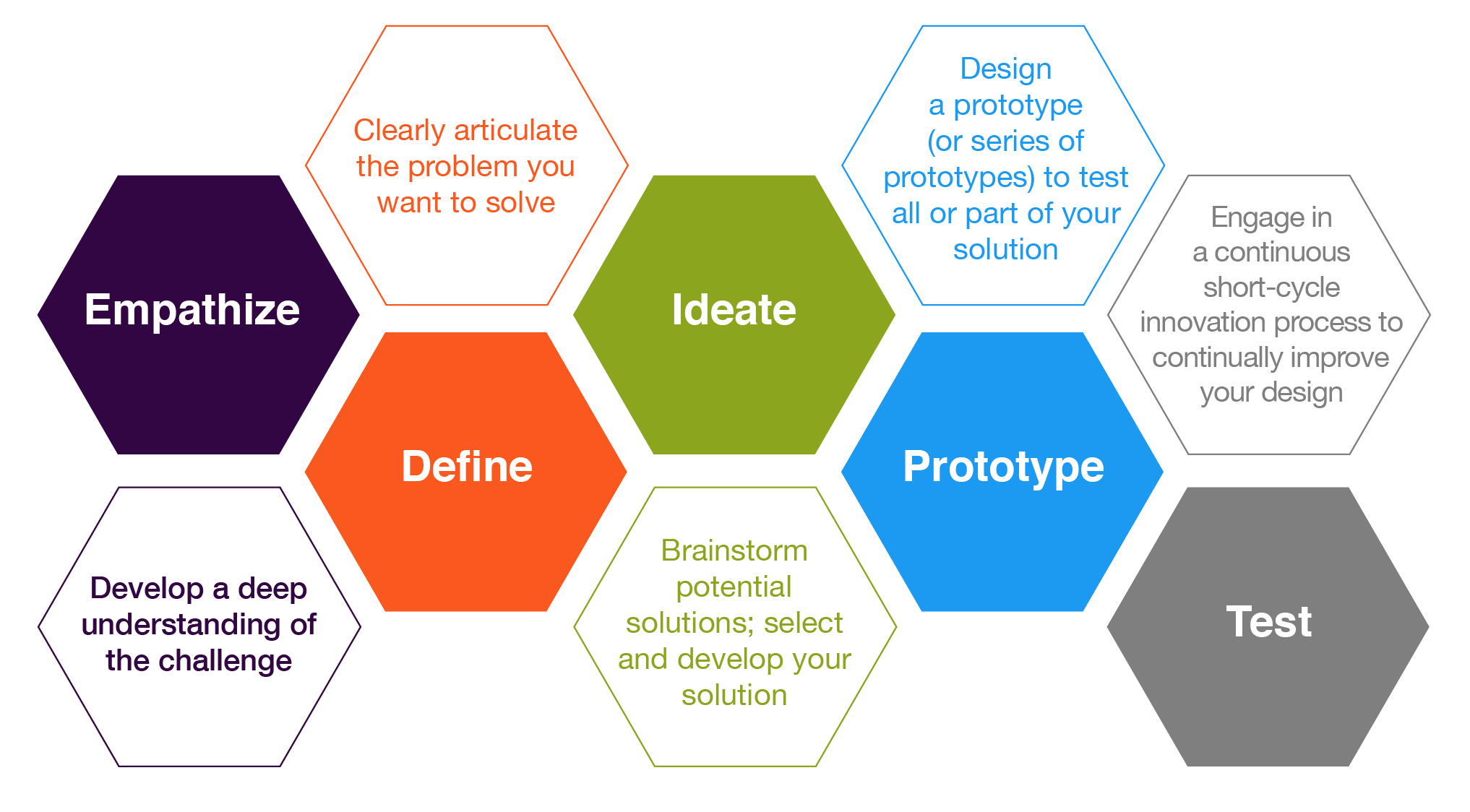 University of Illinois Urbana-Champaign
Center for Innovation in Teaching and Learning
https://citl.illinois.edu/paradigms/design-thinking
Data Collection Update
Additional District Data 
116 districts have provided data through “Utilization Survey”
We are analyzing that data now and will have it before the next meeting
Additional analysis is also being conducted based on original data
Fleet analysis
Driver analysis
Project Plan
Decision Making to Establish Final Recommendations
Finalize Recommendations and Report
Review Topics and Determine Minimum Recommendation Expectations
Innovation Grant Program & Transportation Collaboration Across the State
Decisions on Legislative Rule Changes to Address Eligibility and Utilization
Decisions on Innovation Grant & Collaboration
Drivers Salaries, Benefits, and Talent Pipelines
Finalize Full Set of Recommendations
February
September
October
January
March
April
May
June
July
August
Current Transportation Funding Model and Reimbursement Process
Eligibility, Utilization, and Service Gaps
Review Final Report
Decision on Changes to Funding Model and Reimbursement Process
Decisions on Drivers Salaries, Benefits, and Developing  Talent Pipelines
Define
Transportation Task Force
22-107-101 (2) THEREFORE, THE GENERAL ASSEMBLY DECLARES THAT IT IS IN
THE BEST INTERESTS OF THE STATE TO DIRECT THE COMMISSIONER OF
EDUCATION TO CONVENE THE COLORADO SCHOOL TRANSPORTATION
MODERNIZATION TASK FORCE TO STUDY THE ISSUES FACING SCHOOL
TRANSPORTATION SYSTEMS AND USE THE STUDY'S FINDINGS TO DEVELOP
AND RECOMMEND POLICIES, LAWS, AND RULES TO IMPROVE PUBLIC SCHOOL
TRANSPORTATION ACROSS THE STATE IN ORDER TO BETTER MEET STUDENT
NEEDS AND ALLEVIATE BURDENS ON SCHOOL DISTRICTS.
Define
Minimum Requirements Model
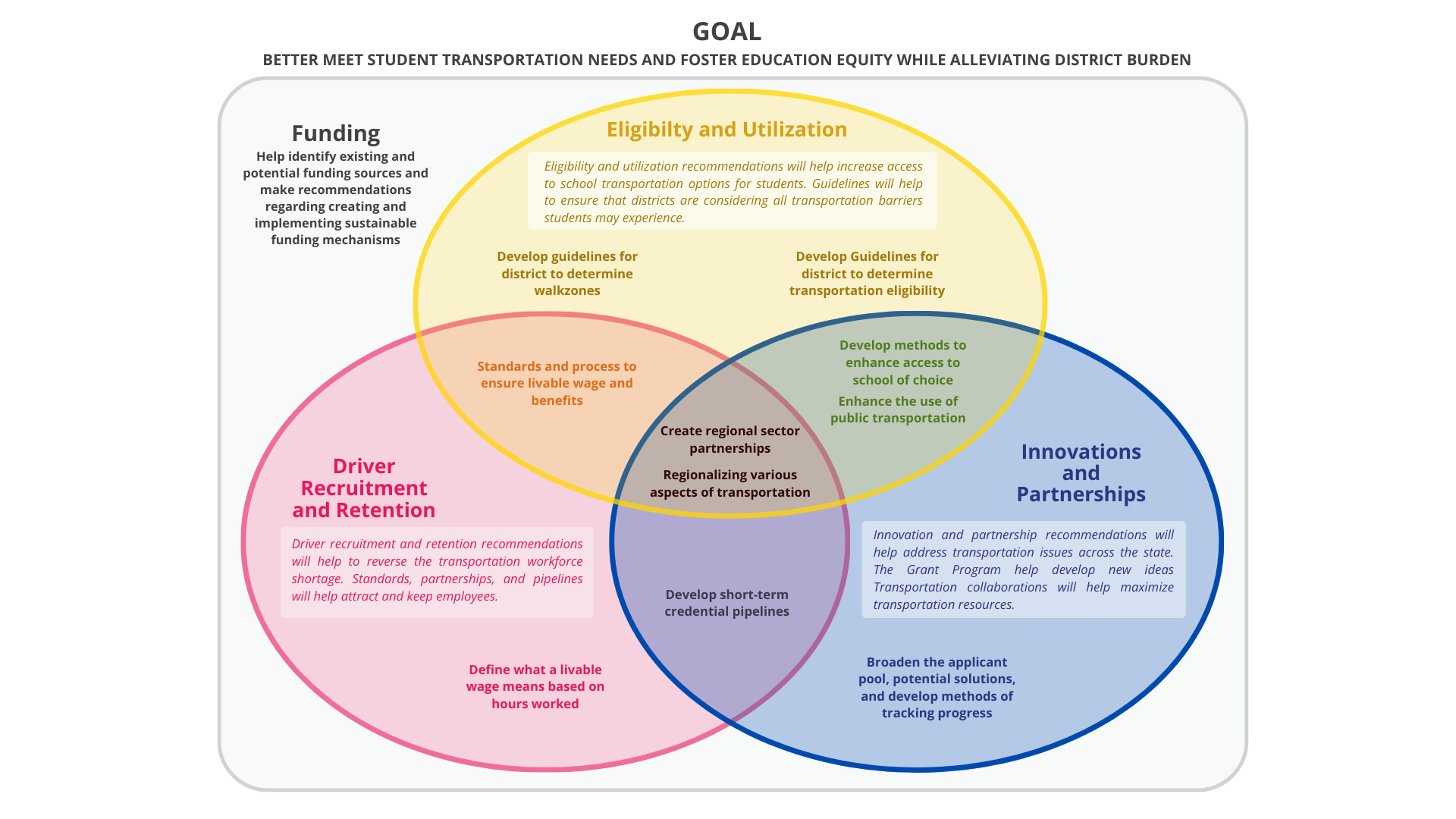 Define
Minimum Requirements Model
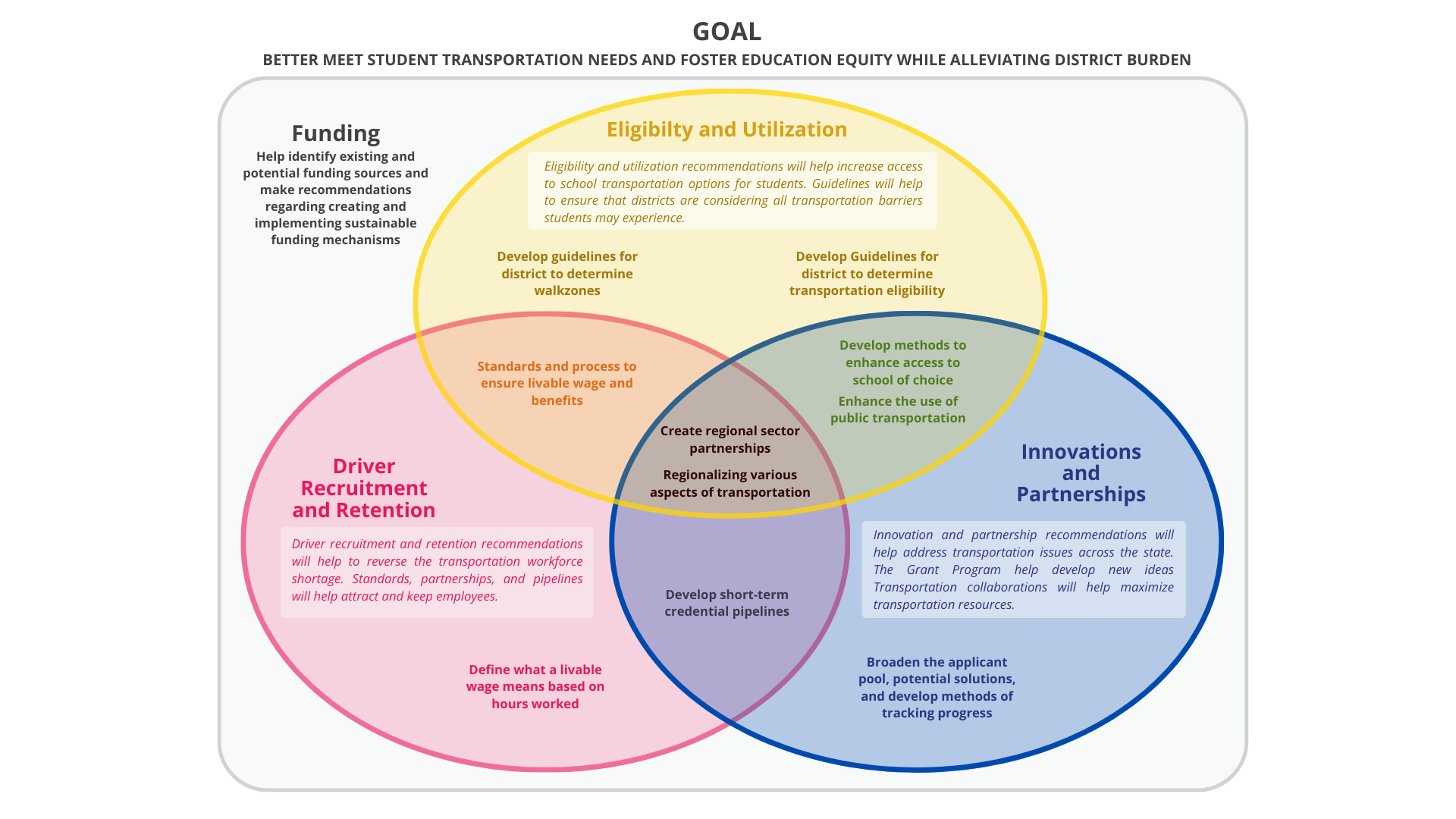 2
3
1
Define
Transportation Innovation Grant
22-107-104 (2e) RECOMMENDATIONS FOR CREATING AND IMPLEMENTING A
TRANSPORTATION INNOVATION FUND TO SUPPORT LOCAL EFFORTS TO
CREATE NEW AND INNOVATIVE TRANSPORTATION SOLUTIONS THAT MAY
SERVE AS A MODEL TO SCALE AND SUSTAIN IN OTHER SCHOOL DISTRICTS AND CHARTER SCHOOLS;
Define
Consensus Minimum Requirements
During the January Task Force Meeting, the Task Force came to consensus around the following changes to the implemented to the original version of HB 22-1395 (Transportation Innovation Grant Program).
Eligibility
Broadening the eligibility pool of applicants
Selection Process
Refining the priority list for determining grantees	
Address replicable, scaleable, and sustainable
Grantee Requirements
Including the expectation of metrics in applications and reports to help track impact
Possible Solutions, Strategies, and Services
Addressing way to help ensure continuous funding
Adding the possibility of addressing chronic absenteeism through the program
Adding the possibility of addressing before/after school programs through the program
Adding the possibility of addressing training of drivers through the program
Define
Innovation Grant Eligibility
Proposed Changes:
Broadening the eligibility pool of applicants
The Transportation Innovation Grant Program would be available to school districts, charter schools, institute charter schools, the state charter school institute, boards of cooperative services, a consortium of school districts, tribal governments, local governments, and community organizations that partner with school districts.

Eligible applicants would serve students of color and students from under-resourced communities who are disproportionately impacted by the transportation shortage and struggle to access school districts of their choice and career pathway programs because of their limited access to transportation.
‹#›
Eligible Pool of Applicants
Ideate
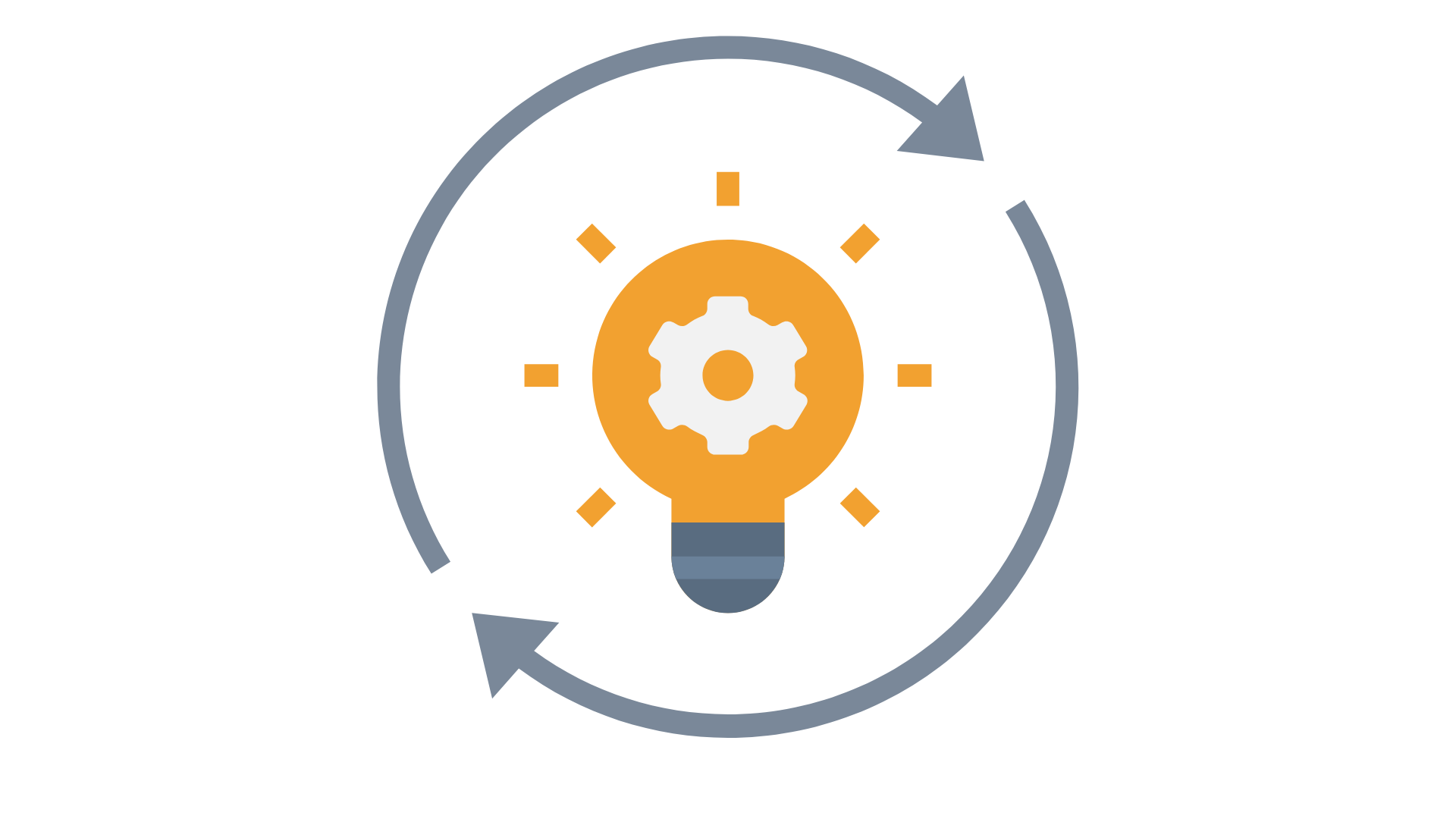 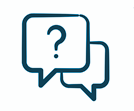 What additional possible applicants should be considered?
Clarifying
Questions
Should eligible applicants be able to focus on additional populations of students?
Define
Innovation Grant Selection Process
Proposed Changes:
Refining the priority list for determining grantees	
Address replicable, scaleable, and sustainable
In making recommendations and awarding grants, the minimum criteria would be considered:
Would the eligible applicant’s need for innovative transportation solutions, strategies, and services have a significant impact on pupils and families;

What would be the likelihood that the eligible applicants plan would result in the implementation of innovative transportation solutions, strategies, and services and improve equitable access to a pupil’s school district of choice and career pathway programs;

The degree to which the proposed innovative solutions, strategies, and services would be different from current public school transportation operations; and

The sustainability of innovative solutions, strategies, services and maintenance of successful practices once the eligible applicant is expanded the awarded grant money.
‹#›
Selection Process
Ideate
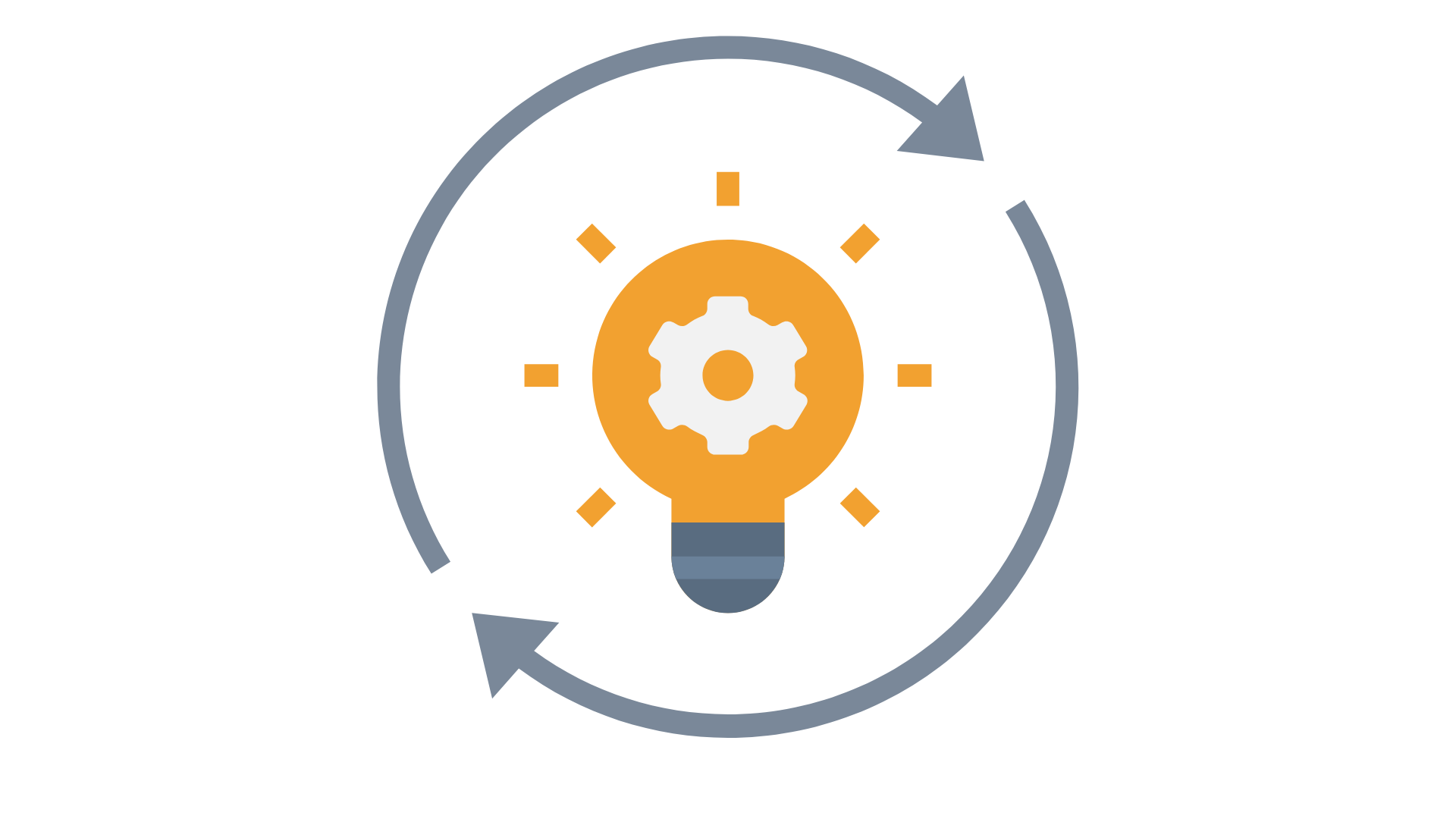 What should be the priorities with regards to choosing grantees?
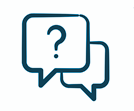 Should a proposed project be replicable, scalable, and/or sustainable to be eligible?
Clarifying
Questions
If a project must be replicable, scalable, and/or sustainable to be eligible, what are the qualifications?
Define
Innovation Grant Grantee Requirements
Proposed Changes:
Metrics required in applications and reports to help track impact
If selected for a grant, a grantee would be required to submit a report to the Department of Education following the first year of the program and again after completion of the program. The report would include an explanation of the solutions, strategies, and services developed and implemented with the grant money as described in the grantee's grant application. 

Following submission of the grantees report, the Department of Education would submit a report, summarizing information submitted by the grantee, to the Education Committees of the Senate and House of Representatives or any successor committees.
‹#›
Requirements
Ideate
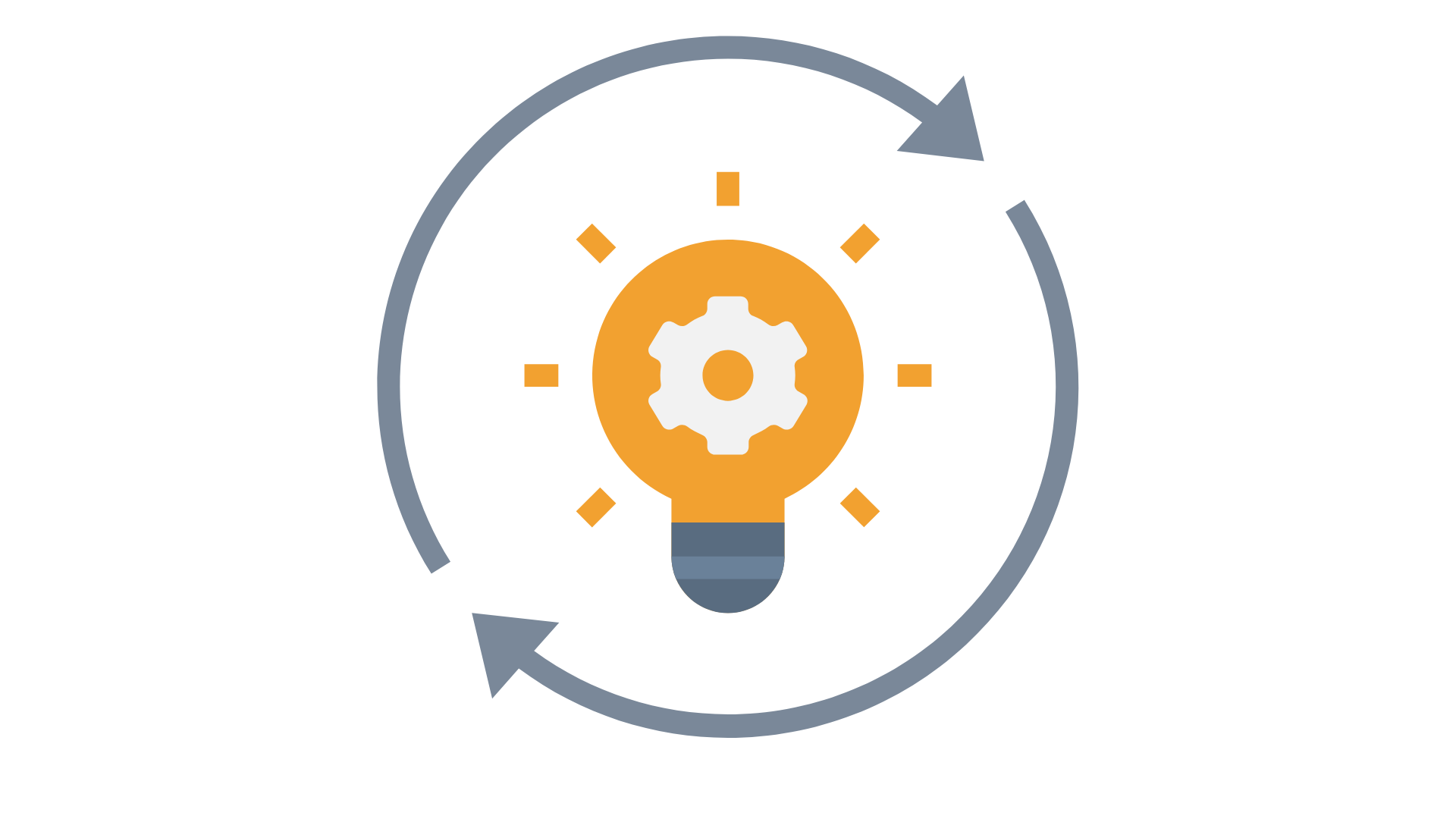 What metrics must be included in the application for a project to be considered?
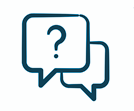 Clarifying
Questions
What metrics must be included in reports for a project once a grant is awarded?
Define
Innovation Grant Solutions, Strategies, and Services
Possible Changes:
Help ensure continuous funding
Addressing chronic absenteeism through the program
Addressing before/after school programs through the program
Addressing training of drivers through the program
Innovation solutions, strategies, and services could include but would not limited to:
Addressing personnel shortages
Incentive programs to attract and retain bus drivers
Parent carpool or rideshare programs
Analyzing bus route efficiency between and within school districts, district charter schools, and Institute charter schools
Partnering with local transit authorities
Establishing partnerships with community partners
Supporting collaborations between school districts
Addressing transportation needs to travel to employment sites
Implementing intra-district transportation solutions
Creating options to reduce costs, improve efficiency, and increase access
Implementing internet-connected transportation options.
‹#›
Solutions, Strategies, and Services
Ideate
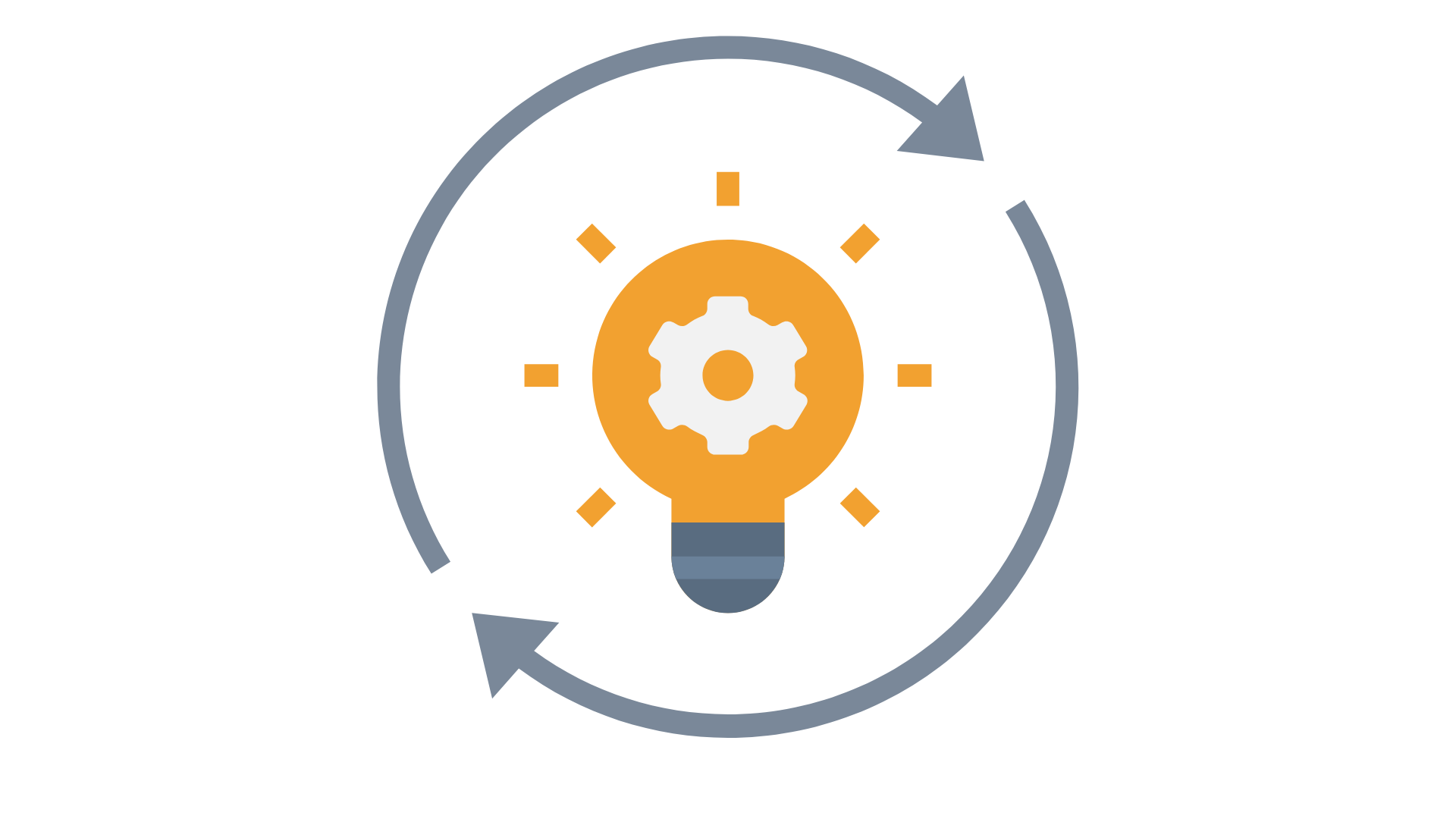 Should all the above mentioned solutions be added as possibilities?
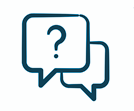 Clarifying
Questions
Should any of the previously mentioned solutions be removed as possibilities?
Prototype
Proposed Changes for Recommendation
Eligibility
Eligible pool of applicants would also include….
Selection Process
Priority list for determining grantees would also include….	
Address replicable, scaleable, and sustainable
Grantee Requirements
Metrics in applications and reports should provide information that……
Possible Solutions, Strategies, and Services
Possible solutions, strategies, and services could also include ways to help ensure continuous funding, addressing chronic absenteeism, addressing before/after school transportation, and addressing training of new and/or existing drivers
Should the Transportation Task Force put forth a recommendation for a Innovation Grant Program with the above mentioned changes?
Decision Needed

Recommendation Stated
Fist to Five Vote 
Articulate Concerns*
Discussion of Concerns*
Restate Decision & Record Vote
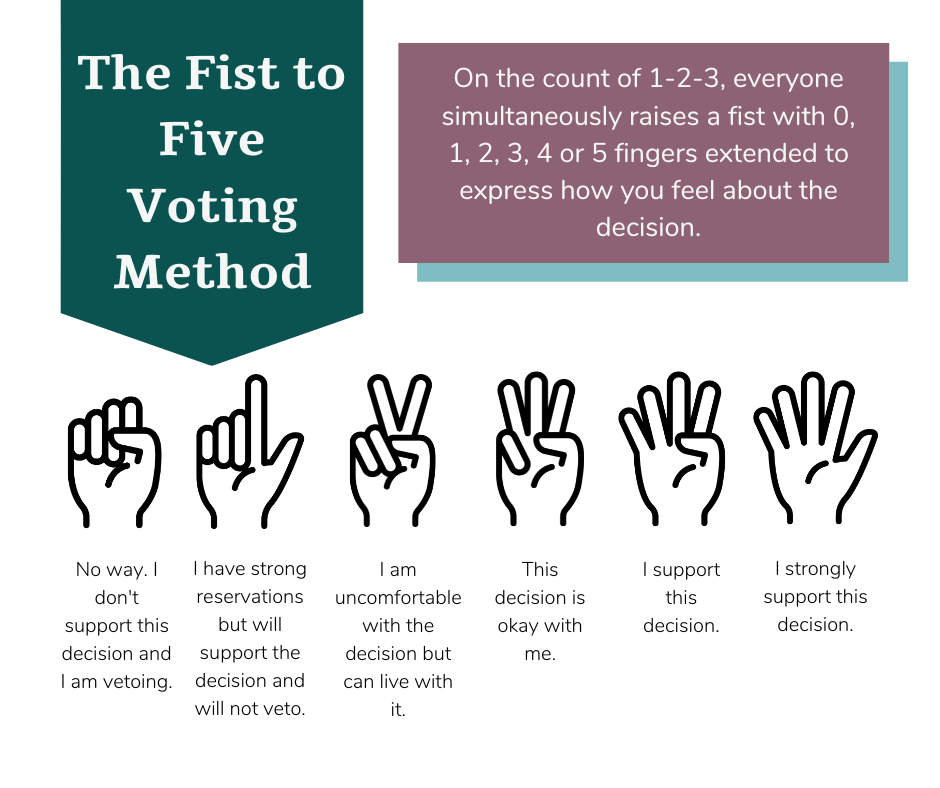 ‹#›
Break
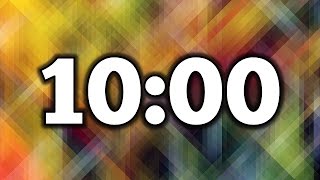 Define
Transportation Collaboration Across the State
22-107-104 (2f) RECOMMENDATIONS FOR FACILITATING PARTNERSHIPS AMONG SCHOOL DISTRICTS, DISTRICT AND INSTITUTE CHARTER SCHOOLS, PUBLIC TRANSPORTATION PROVIDERS, PRIVATE TRANSPORTATION PROVIDERS, AND LOCAL NONPROFIT ORGANIZATIONS TO MEET TRANSPORTATION NEEDS AND CREATE COST EFFICIENCIES, WHILE MAINTAINING SAFETY STANDARDS;
Define
Consensus Minimum Requirements
During the January Task Force Meeting, the Task Force came to consensus on two broad focus areas for statewide transportation collaboration, the use of public transportation where available and the regionalization of various aspects of transportation.
Use of public transportation where available
Possible areas of regionalization
Define
Consensus Minimum Requirements
During the January Task Force Meeting, the Task Force came to consensus two broad focus areas for statewide transportation collaboration, the use of public transportation where available and the regionalization of various aspects of transportation.
Use of public transportation where available
Ride for free with Student ID 
FlexRide- Zero Fare for Youth Pilot 
Possible areas of regionalization
Advanced technologies 
Administration (sharing transportation directors etc) & Cooperative training 
Regionalize special education, pathways, before/after school, & athletics 
Sharing insurance, requirements, maintenance, transportation costs & purchasing
Define
Use of Public Transportation
Existing Examples:
Ride for Free with Student ID
FlexRide- Zero Fare for Youth Pilot
Uncover Colorado Transportation
A number of cities throughout the state have public transportation options already in place. 
Some provide transit free of charge while others charge
A number of routes include stops at schools in the area.
‹#›
Ideate
Use of Public Transportation
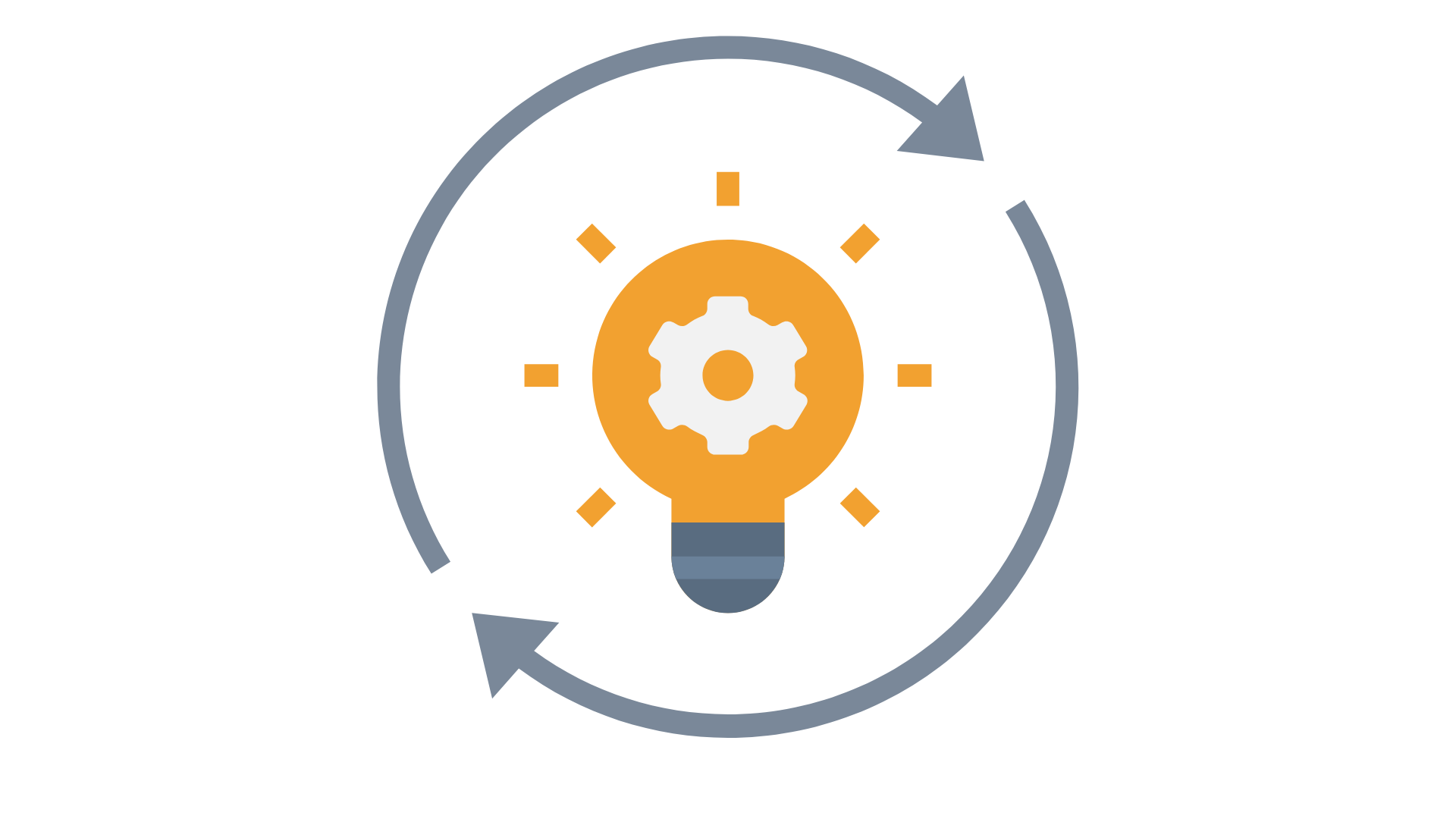 Should any city or town with a public transit system in place be required to provide transportation free of charge to all students?
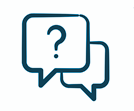 Should the Zero Fare for Youth pilot program be extended?
Clarifying
Questions
If public transit is offered to all students with access, who should foot the bill?
Prototype
Proposed Language for Recommendation
Use of Public Transportation
What should be available to students…..
Where should these services be provided…..
Who should cover the cost of this type of transportation……
Should the Transportation Task Force put forth a recommendation regarding the use of public transportation as previously stated?
Decision Needed

Recommendation Stated
Fist to Five Vote 
Articulate Concerns*
Discussion of Concerns*
Restate Decision & Record Vote
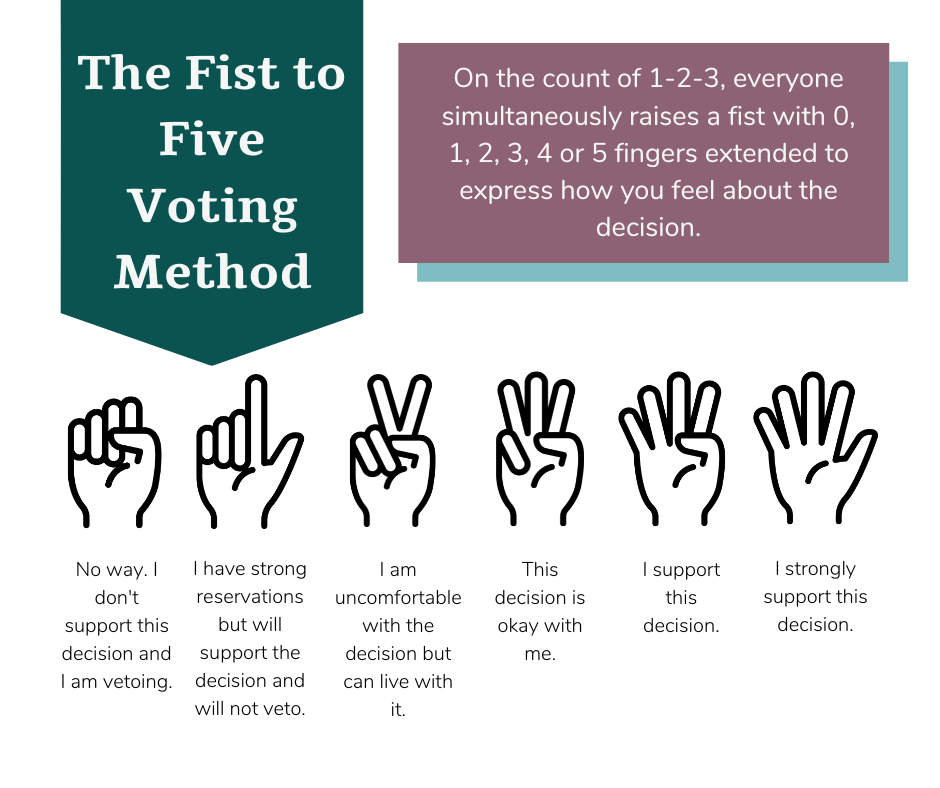 ‹#›
Define
Consensus Minimum Requirements
During the January Task Force Meeting, the Task Force came to consensus two broad focus areas for statewide transportation collaboration, the use of public transportation where available and the regionalization of various aspects of transportation.
Use of public transportation where available
Ride for free with Student ID 
FlexRide- Zero Fare for Youth Pilot 
Possible areas of regionalization
Advanced technologies 
Administration (sharing transportation directors etc) & Cooperative training 
Regionalize special education, pathways, before/after school, & athletics 
Sharing insurance, requirements, maintenance, transportation costs & purchasing
Define
Areas of Regionalization
Examples of Advanced technologies
North Carolina Public Schools: TIMS software for routing
Sussex County- Proprietary software for billing and administrative considerations such as insurance.
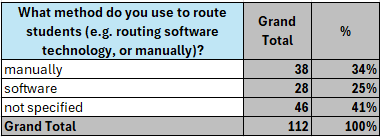 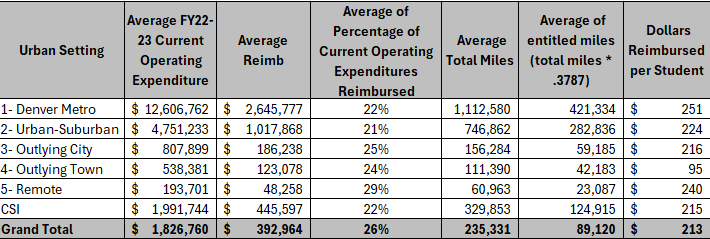 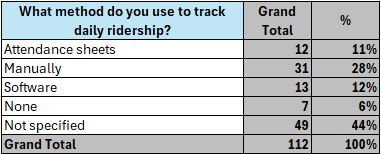 Source: CDE 40. 7 districts excluded because there was no data provided. 6 Remote 1 Outlying Town
‹#›
Source: District Survey
[Speaker Notes: ADD DATA- percent that manually route, and manually take daily counts. Information about overall costs of maintaining the fleet]
Ideate
Advanced Technologies
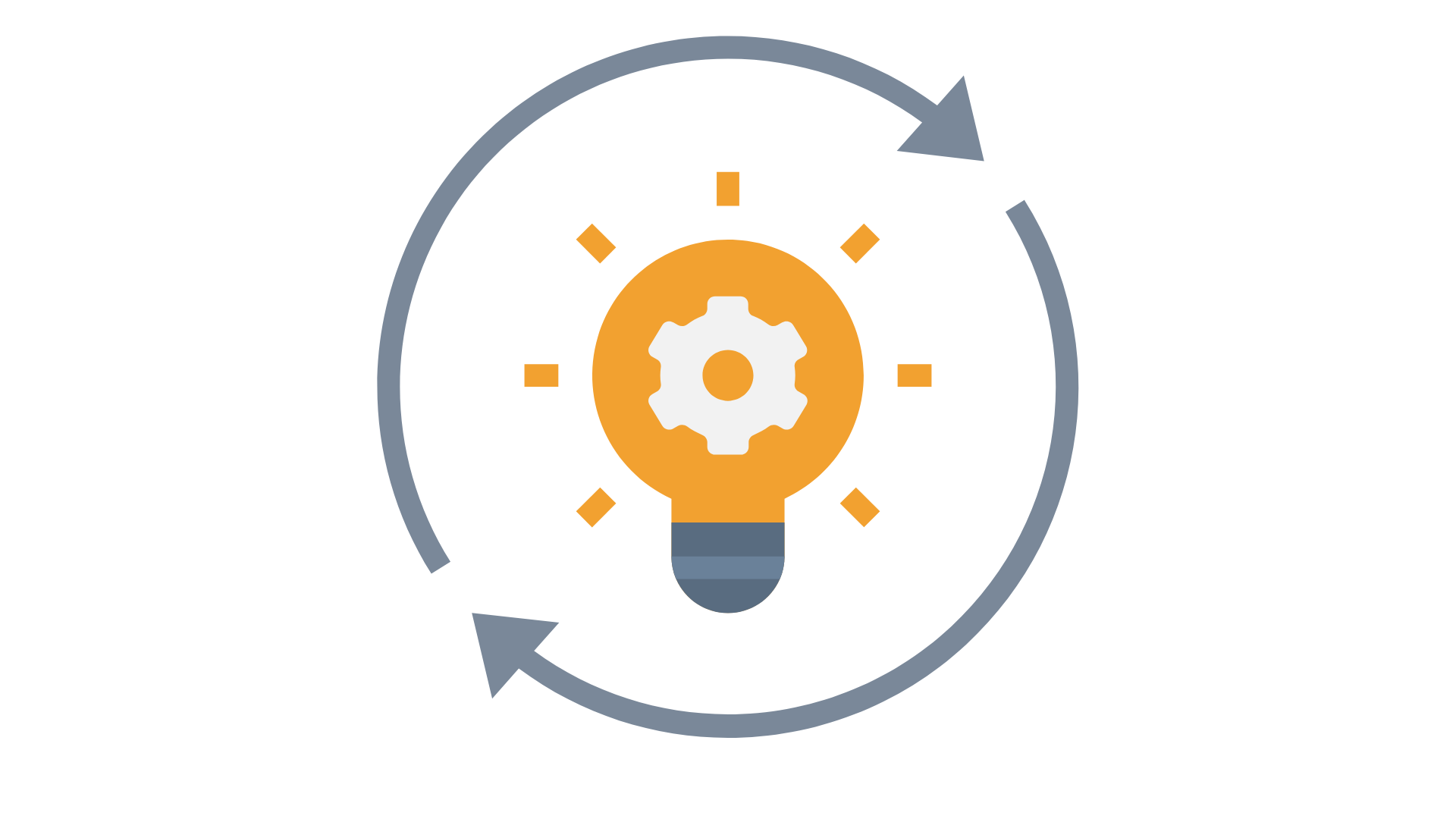 What could advanced technologies focus on?
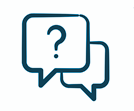 Based on the district data, what areas might be most impacted by advanced technologies?
Clarifying
Questions
Based on the district data, does it appear that advanced technologies might be beneficial?
Define
Areas of Regionalization
Examples of Administration & Cooperative Training
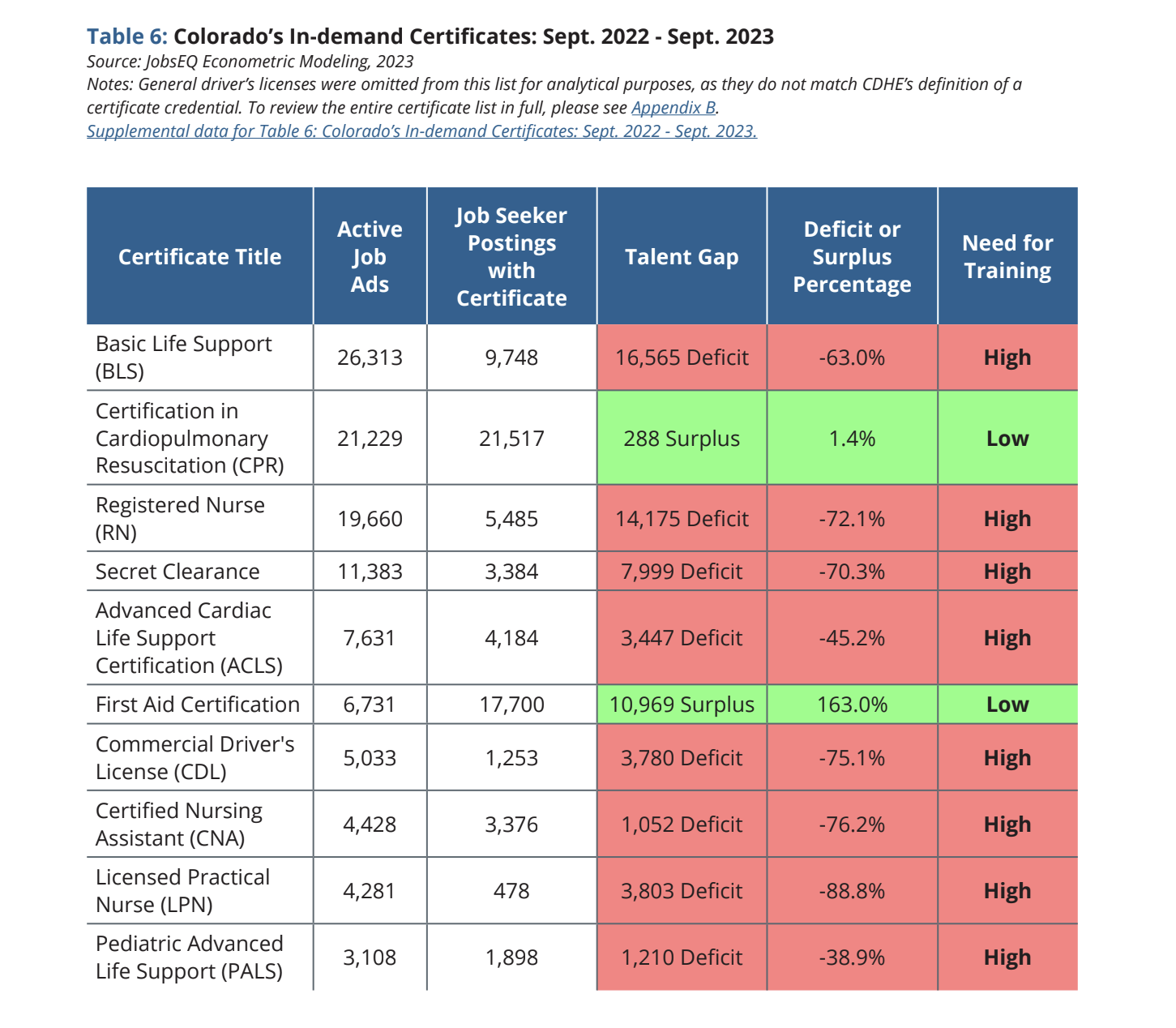 Sussex County- Split costs and compile training documentation collectively.
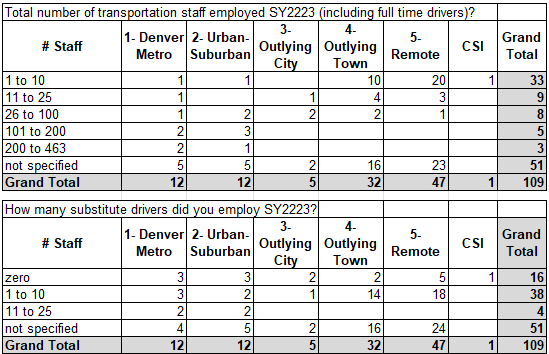 Minneapolis School- operates a bus driving school academy with local technical college
‹#›
Source: District Survey
[Speaker Notes: ADD DATA- need to more CDL training, fleet costs,]
Ideate
Administration & Cooperative Training
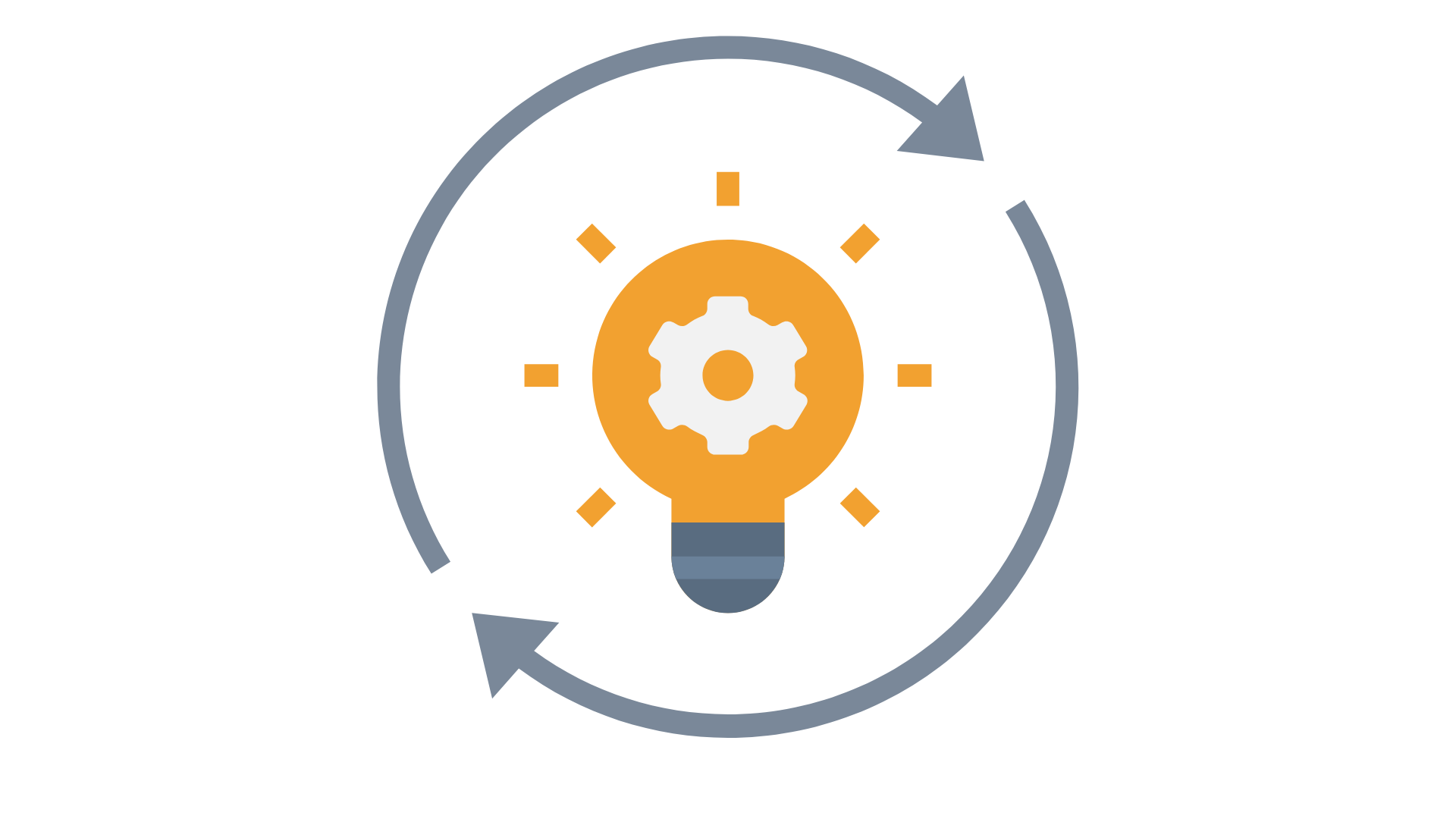 What could shared administration and/or training focus on?
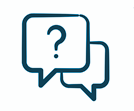 Based on the district data, what areas might be most impacted by shared administration and/or training?
Clarifying
Questions
Based on the district data, does it appear that shared administration and/or training might be beneficial?
Define
Areas of Regionalization
Examples of regionalized special education, pathways, before/after & athletics
Example: Academy 20
Urban Setting: Denver Metro
# Pupils Total: 26k
# Pupils Transported: 9,407
FY22-23 Expenditure: $8.2 mill
Reimbursement: $1.7 mill
% Reimbursed: 22%
Total Miles: 1.2 mill
Entitled Miles: 487k
$ Per Pupil: $189
Example: Kit Carson
Urban Setting: Remote
# Pupils Total: < 100
# Pupils Transported: 150
FY22-23 Expenditure: $146k
Reimbursement: $37k
% Reimbursed: 25%
Total Miles: 66k
Entitled Miles: 25k
$ Per Pupil: $247
GISD Specialized Transportation Consortium- Provides special needs student transportation.
Genesee Career Institute Transportation Consortium- Provides transportation from 21 school districts to the Genesee Career Institute.
Source: District Survey
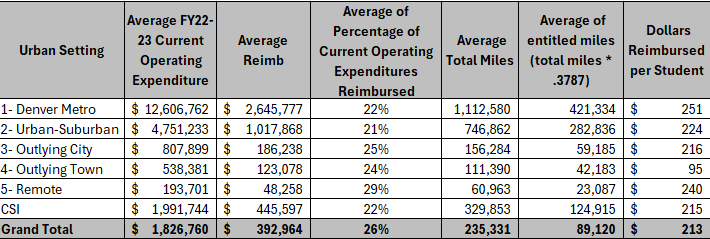 New York BOCES- Has shared-service arrangements with neighboring districts.
‹#›
Source: CDE 40. 7 districts excluded because there was no data provided. 6 Remote 1 Outlying Town
[Speaker Notes: ADD DATA- how many miles/money are used for non-reimbursable transportation. SPED requirements .add per pupil, and add an example for adams & remote]
Ideate
SPED, Pathways, Before/After School, Athletics
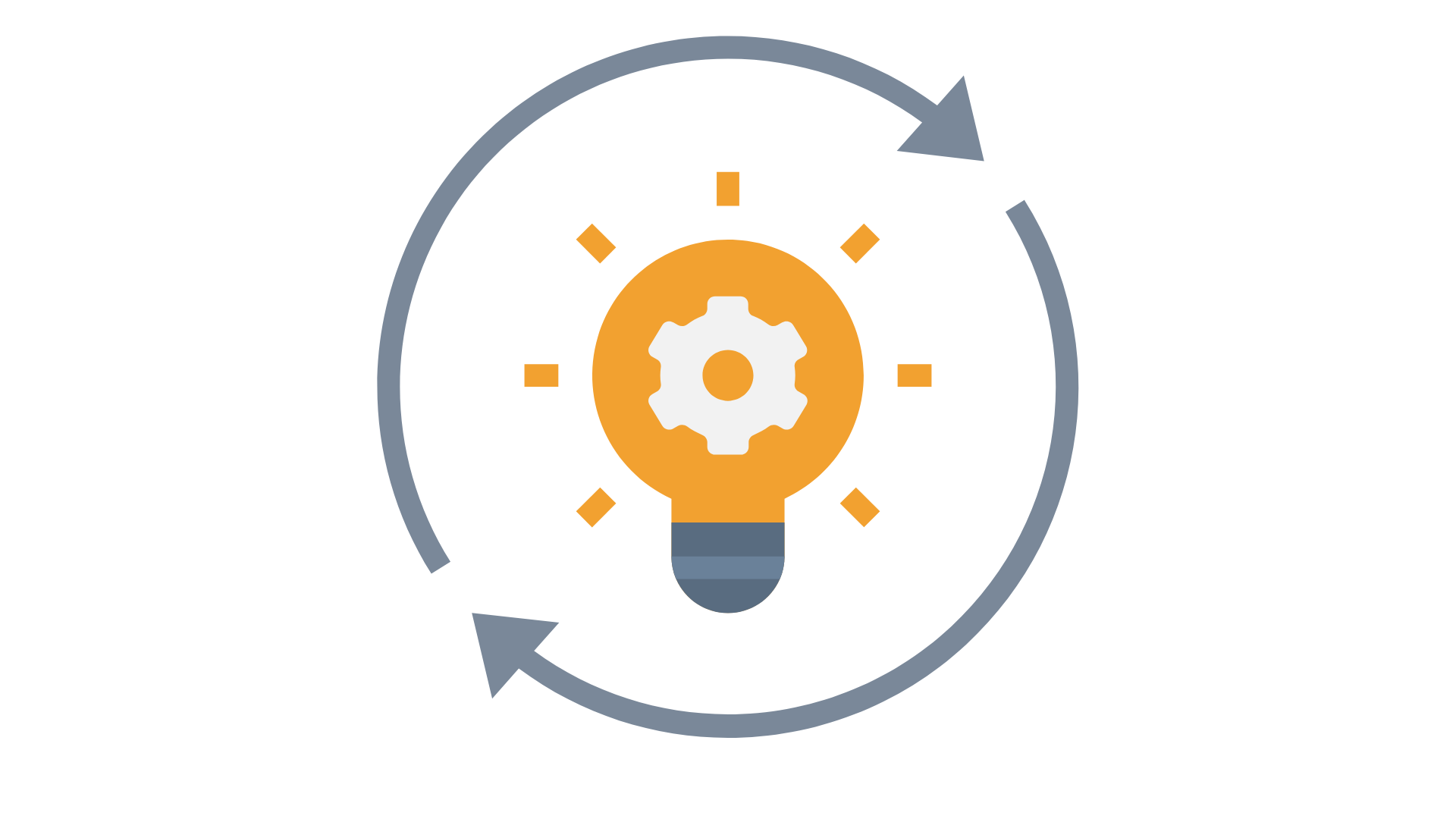 What could regionalized transportation focus on?
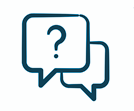 Based on the district data, what areas might be most impacted by regionalized transportation?
Clarifying
Questions
Based on the district data, does it appear that regionalized might be beneficial?
Define
Areas of Regionalization
Examples of sharing insurance, requirements, maintenance, and transportation costs & shared approach to purchasing
Source: CDE40 & District Survey
Belmont County- Shared service model for bus maintenance
Example: Academy 20
Urban Setting: Denver Metro
# Pupils Total: 26k
FY2223 Expenditure: $8.2 milion
Total buses 102
Average vehicle age 11 years
Average replacement 20 years
Average purchase price $160,000
Average mileage traveled 7,195
Average fuel cost $3,961
Average maintenance cost $3,761
Total Cost per year $7,722
(also have 97 other transport vehicles, mostly sped buses)
Example: Kit Carson
Urban Setting: Remote
# Pupils Total: < 100
FY2223 Expenditure: $146k
Total buses 8
Average vehicle age 15 years
Average replacement 25 years
Average purchase price ?
Average mileage traveled 11,000
Average fuel cost 10,880
Average maintenance cost 15,186
Total Cost per year $26,066
Dallas County- Provides busing services and co-op fuel purchasing for member districts
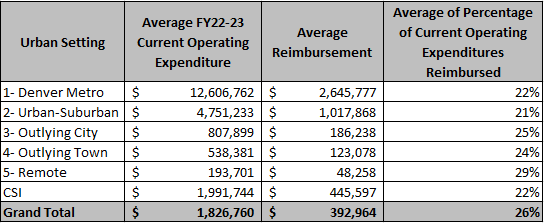 *Traditional school bus examples
Source: CDE 40. 7 districts excluded because there was no data provided. 6 Remote 1 Outlying Town
‹#›
[Speaker Notes: ADD DATA- maintenance costs, bus purchasing costs, age and expense of fleet, fuel costs]
Ideate
Transportation Costs and Purchasing
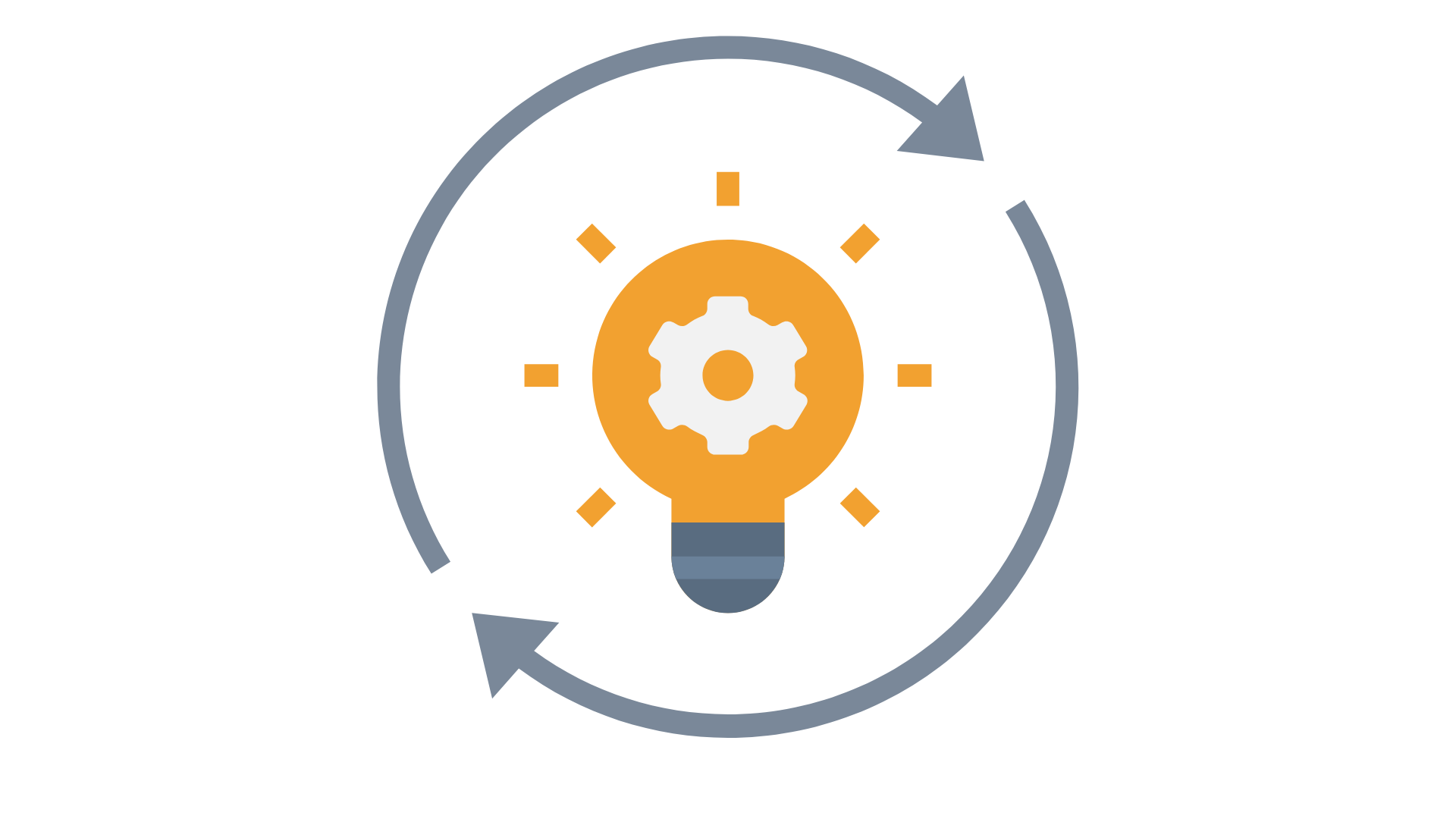 What could shared services and/or purchasing focus on?
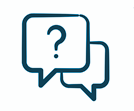 Based on the district data, what might be most impacted by shared services and/or purchasing?
Clarifying
Questions
Based on the district data, does it appear that share services and/or purchasing might be beneficial?
Prototype
Proposed Language for Recommendation
Areas of Regionalization
What area(s) should be the focus…..
How should work on the focus areas move forward…..
Who should cover the cost of this type of transportation……
Should the Transportation Task Force put forth a recommendation regarding regionalization of transportation as previously stated?
Decision Needed

Recommendation Stated
Fist to Five Vote 
Articulate Concerns*
Discussion of Concerns*
Restate Decision & Record Vote
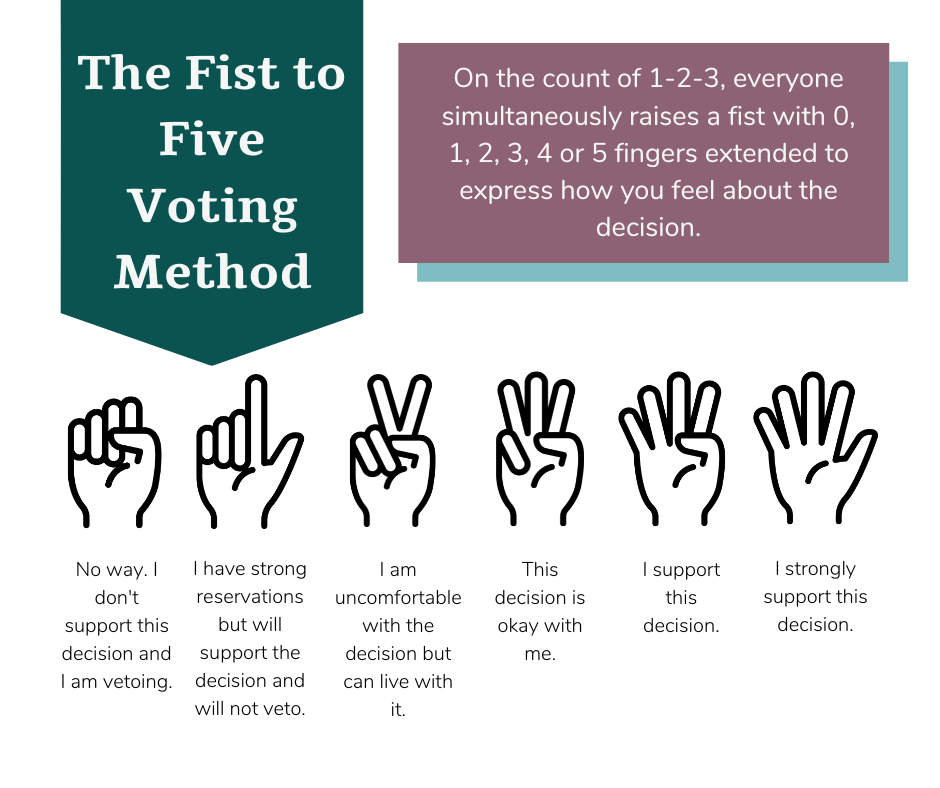 Next Steps
Next Meeting: 
Monday June 11th @ 10AM

Next Topic: 
Something
Agenda and Pre-reads will be sent out the week before
If you have suggested readings for the group please send to Kate or Susan
Closing
Thank You!!
See you on June 11th